Obento Deluxe 2nd Ed pg 134 百三十四
しゅみ
hobbies
Obento Deluxe Unit 8
じょうば
サーフイン
ピアノ
コンピューター
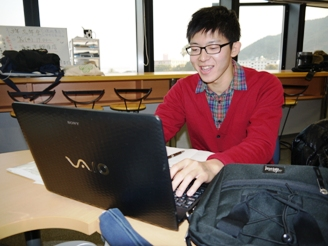 りょうり
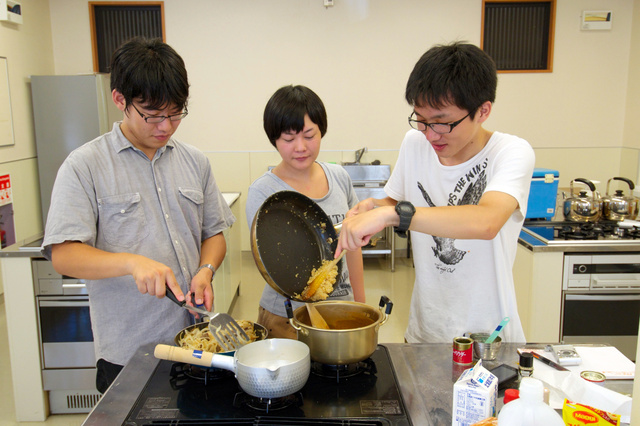 おんがく
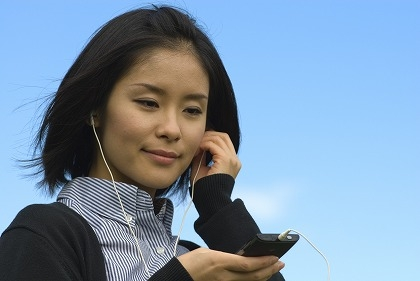 どくしょ
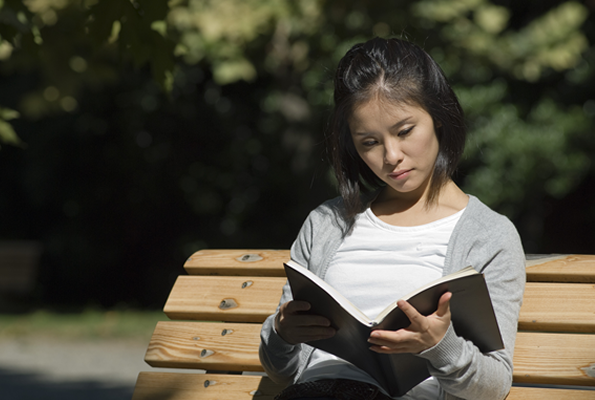 ギター
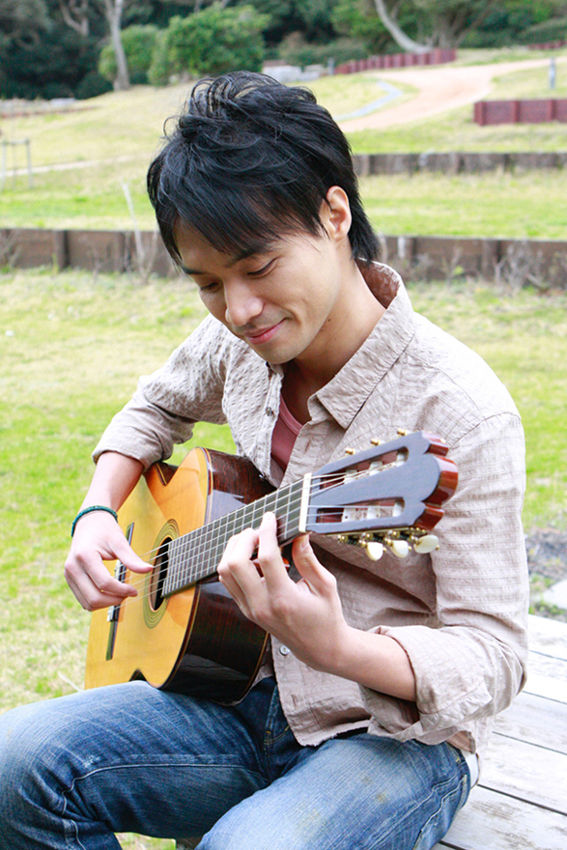 ローラーブレード
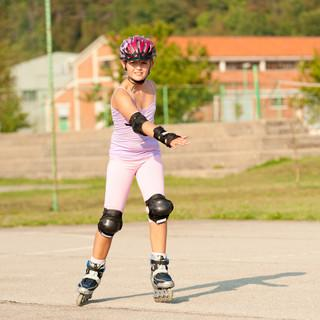 にほんご　(のべんきょう)
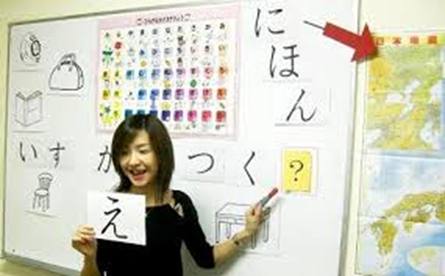 Can you remember these words?
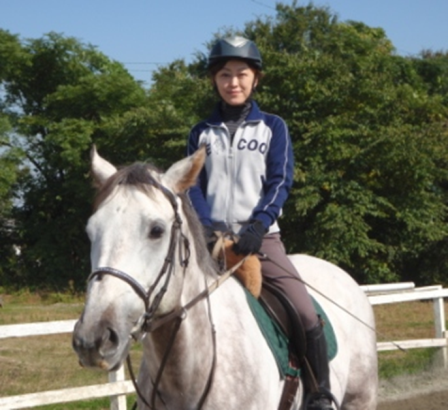 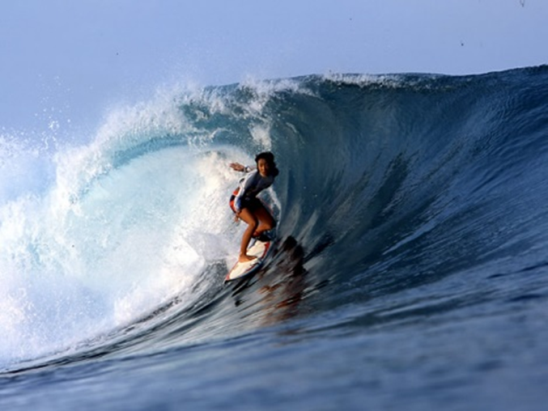 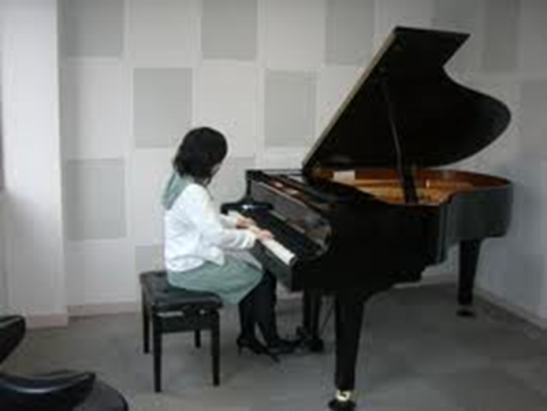 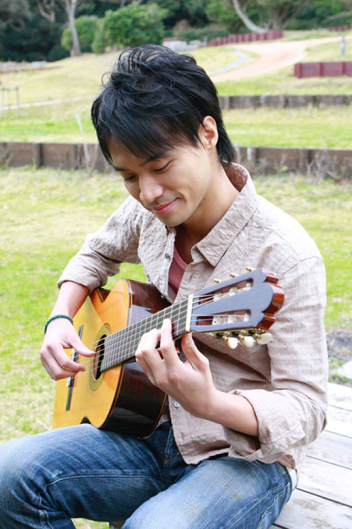 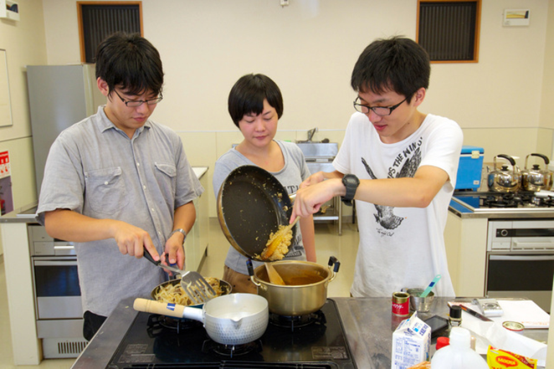 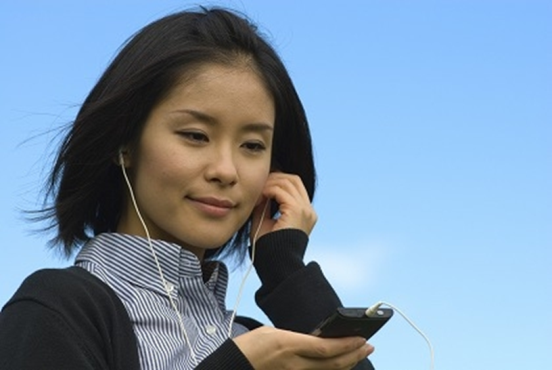 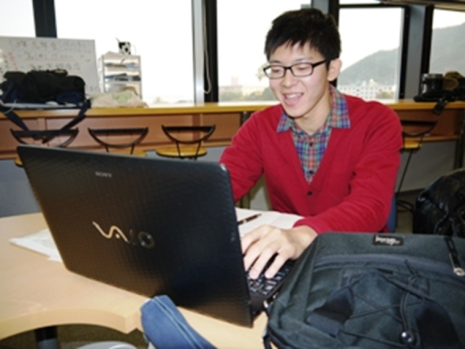 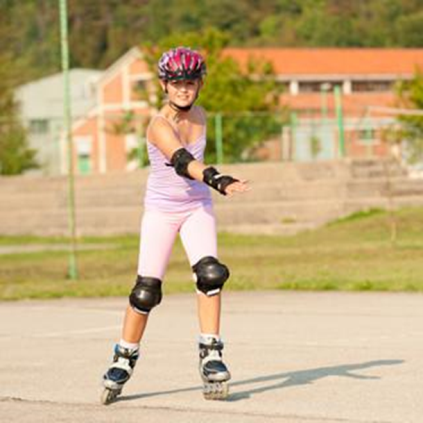 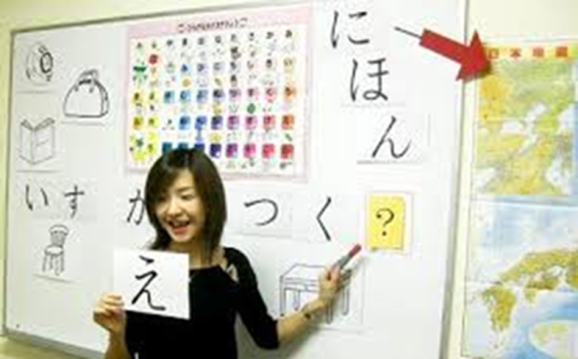 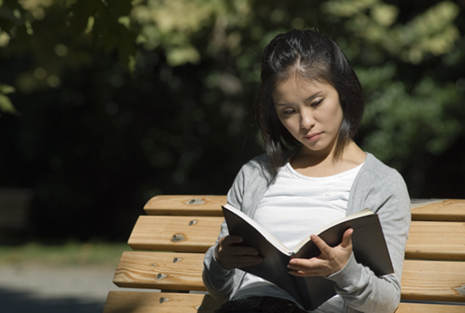 Can you talk about your hobbies?
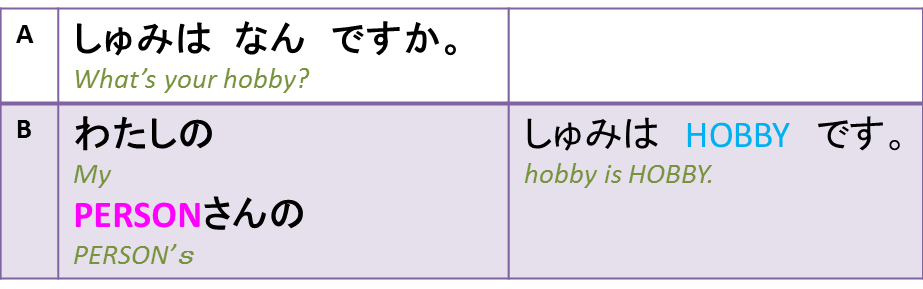 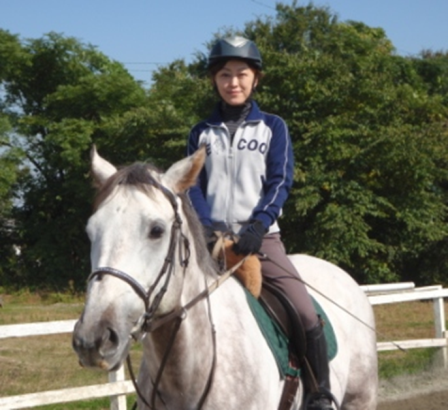 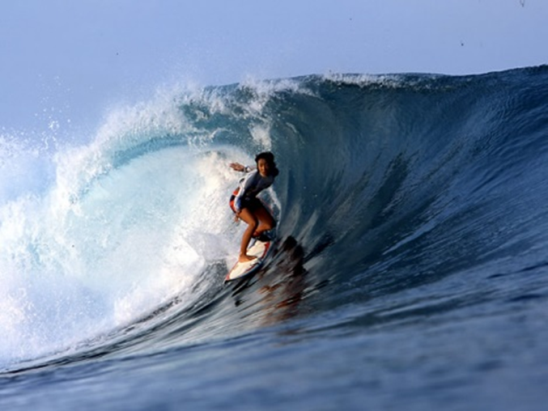 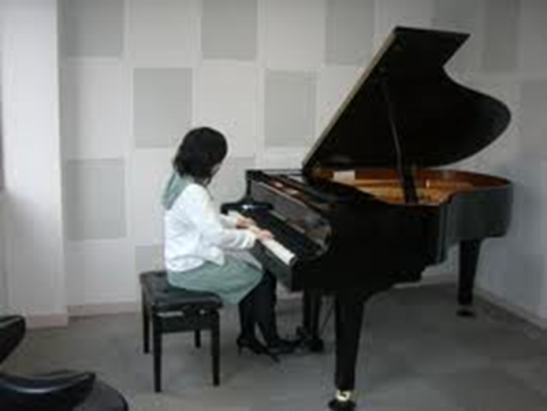 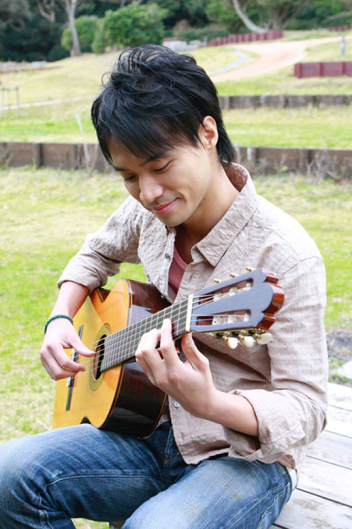 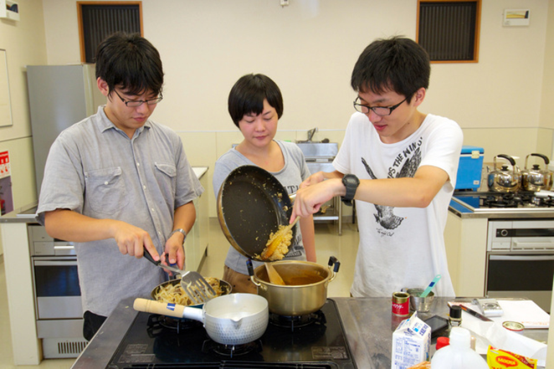 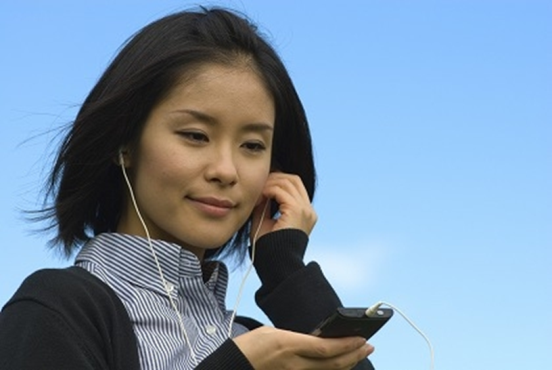 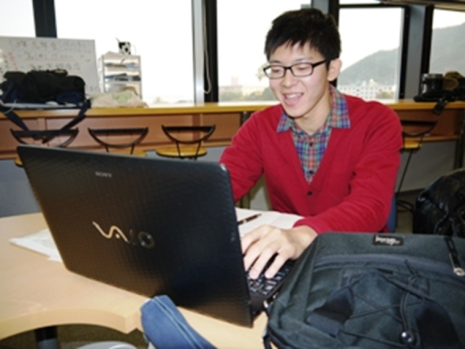 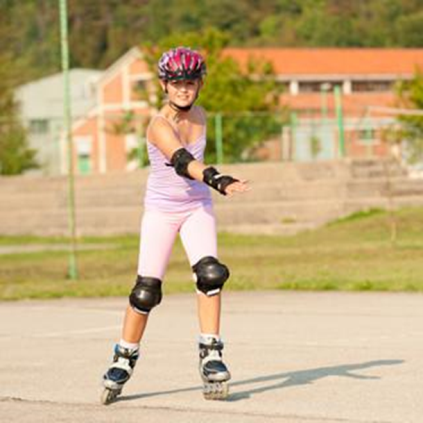 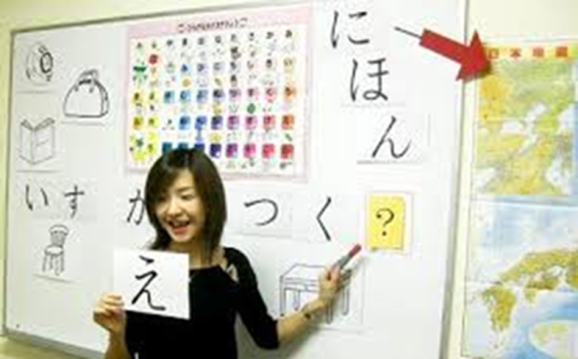 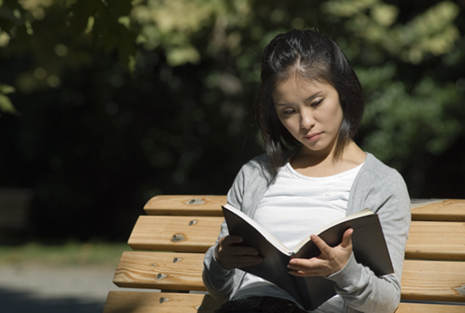 Obento Deluxe 2nd Ed pg 134 百三十四
スポーツ
sports
Obento Deluxe Unit 8
バスケットボール
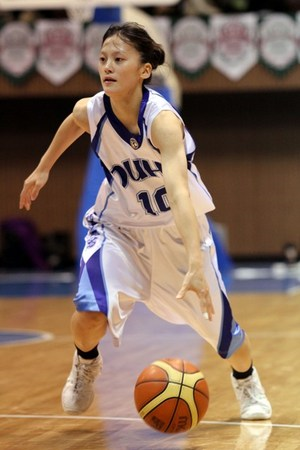 ラグビー
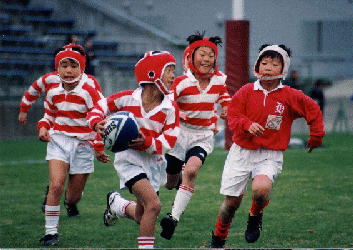 すいえい
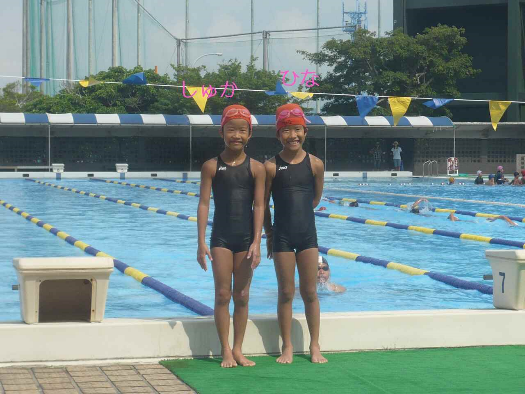 ソフトボール
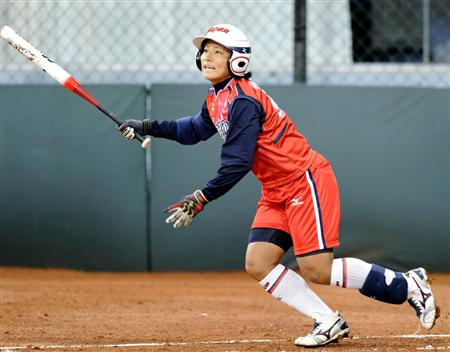 クリケット
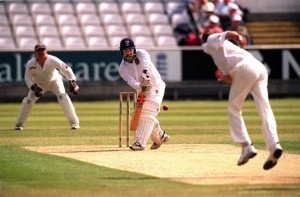 ネットボール
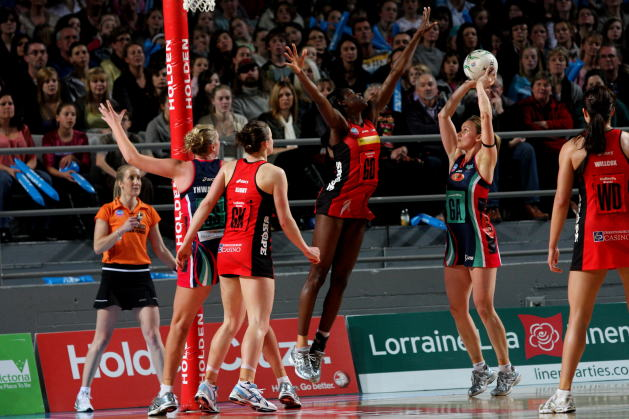 スケート
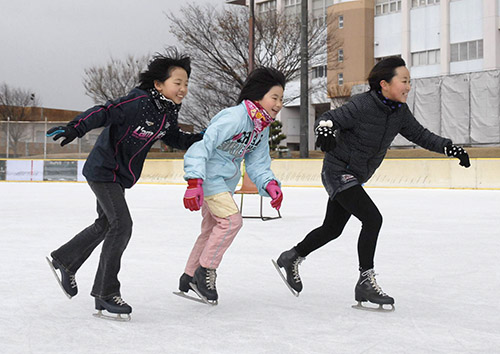 オーストラリアンフットボール
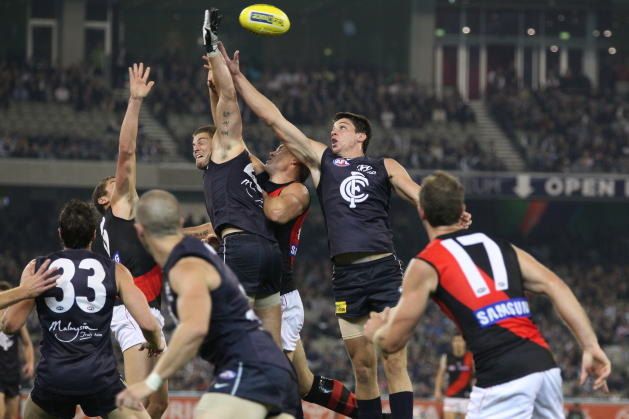 バレーボール
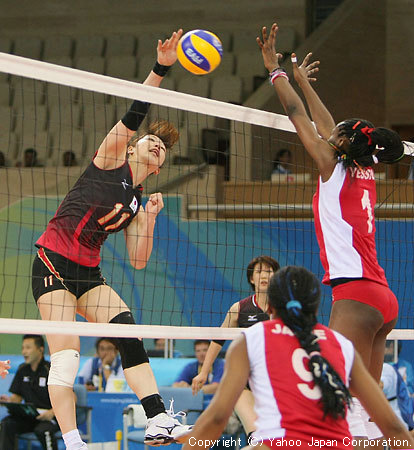 ホッケー
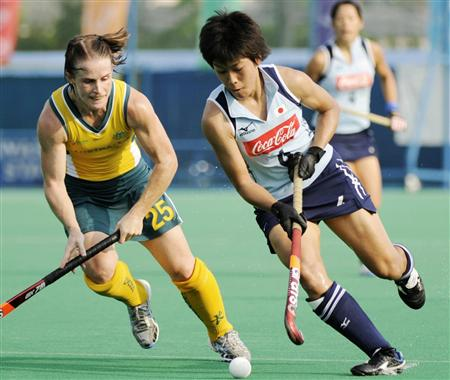 やきゅう
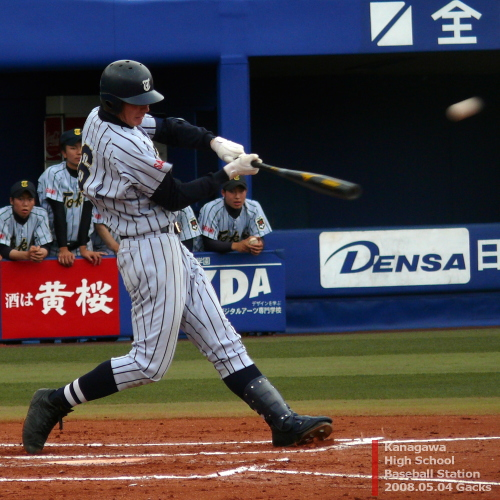 サッカー
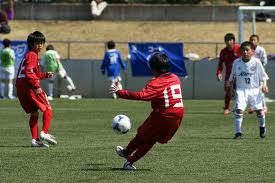 ゴルフ
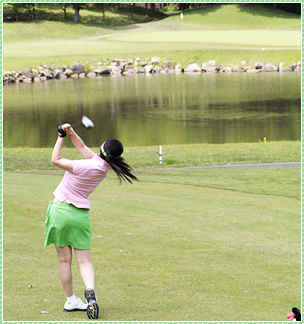 からて
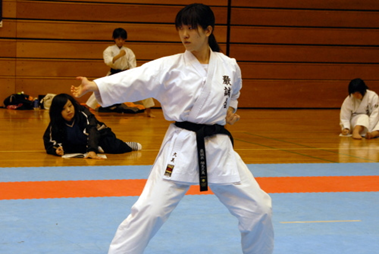 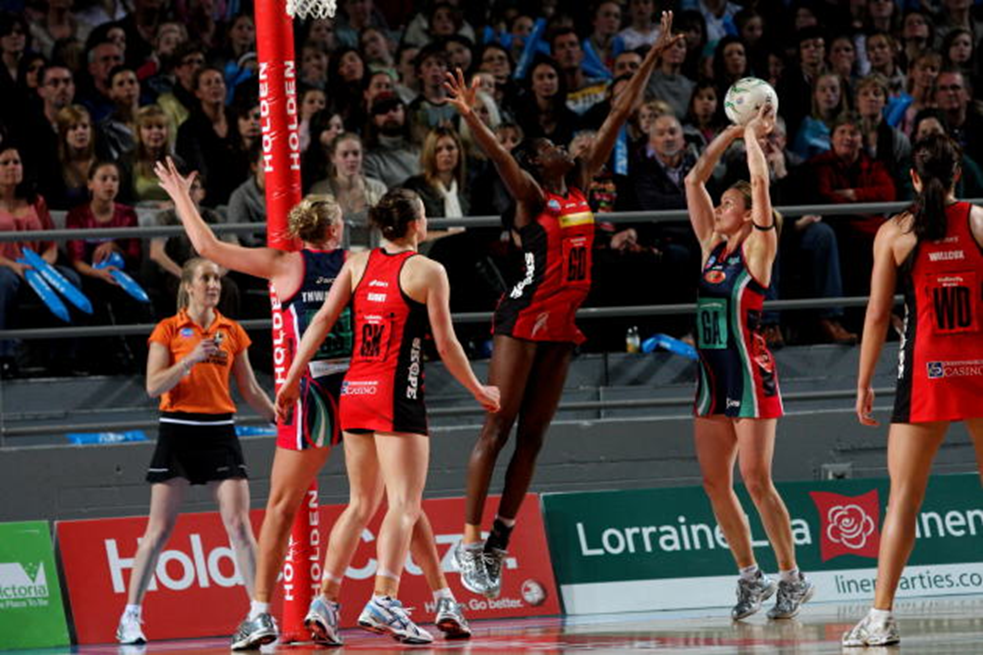 Can you remember these sports?
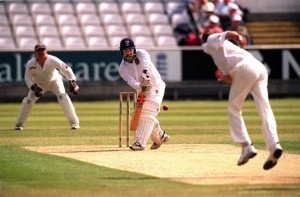 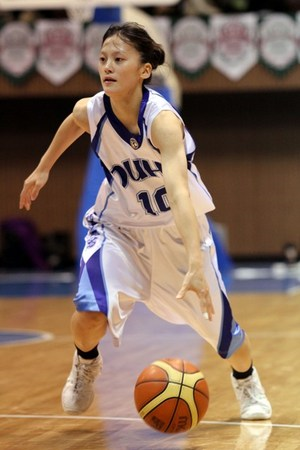 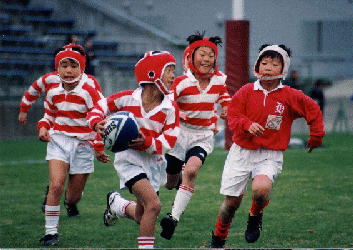 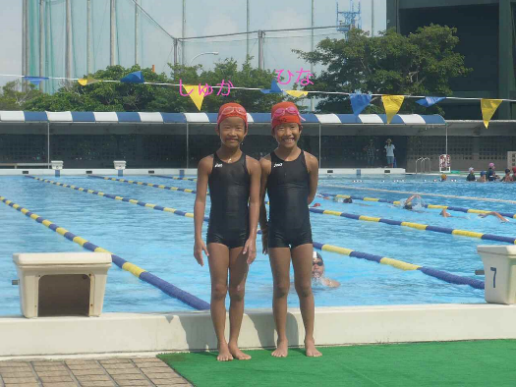 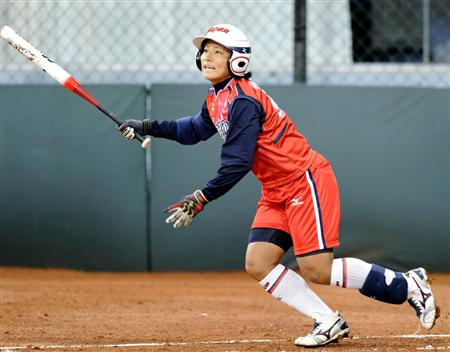 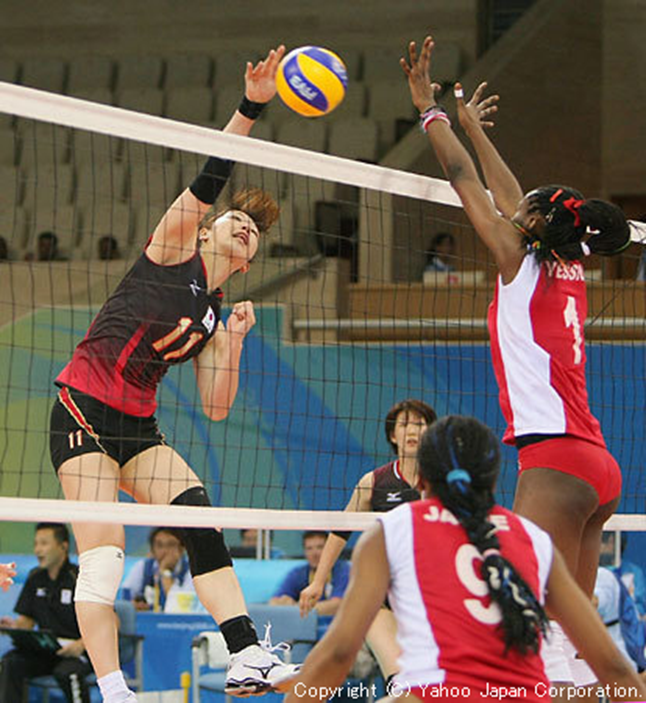 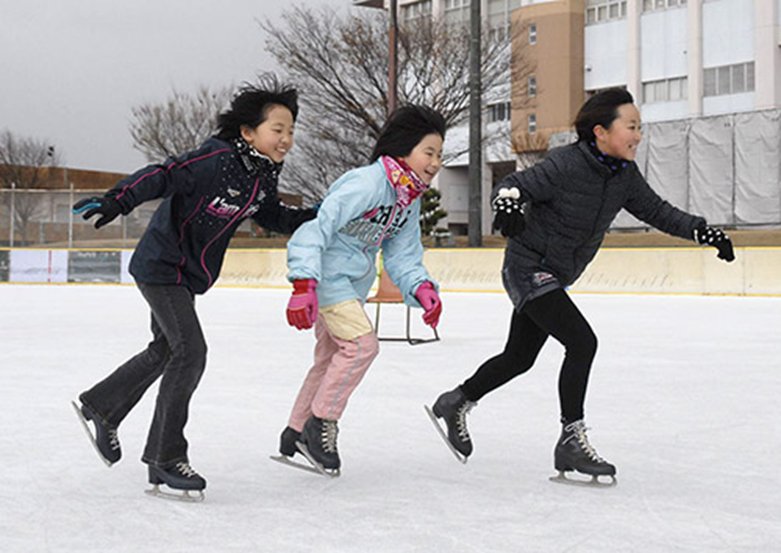 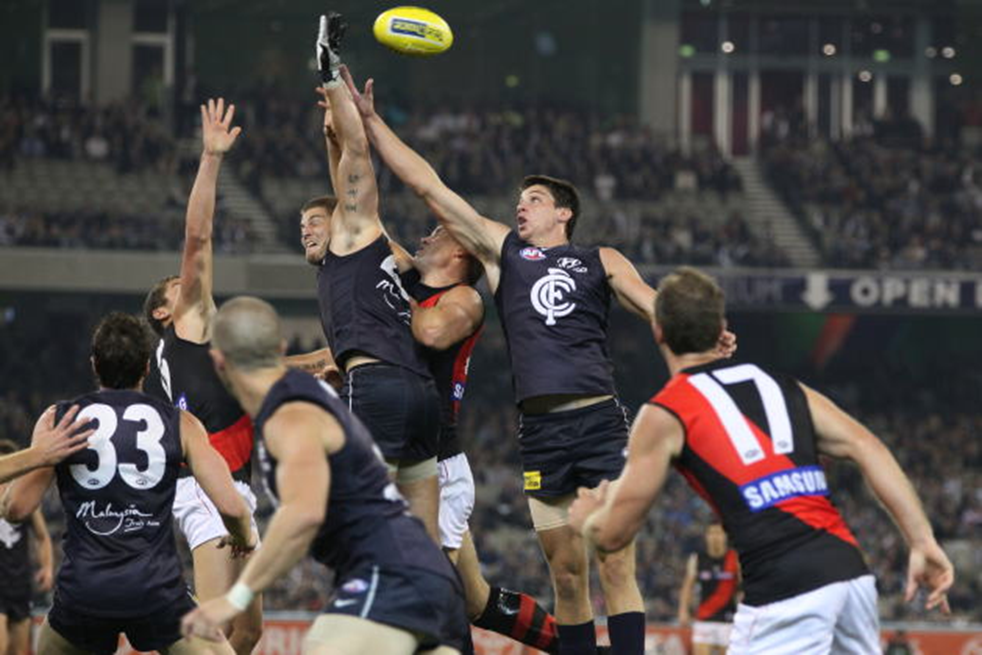 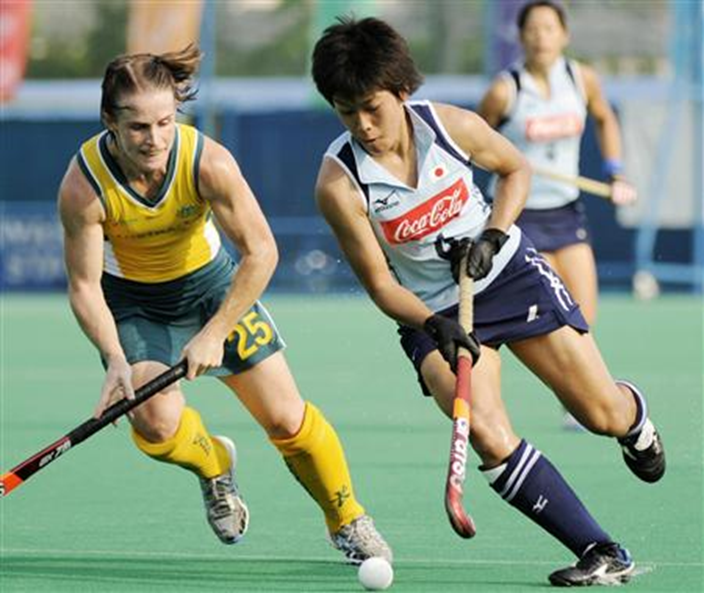 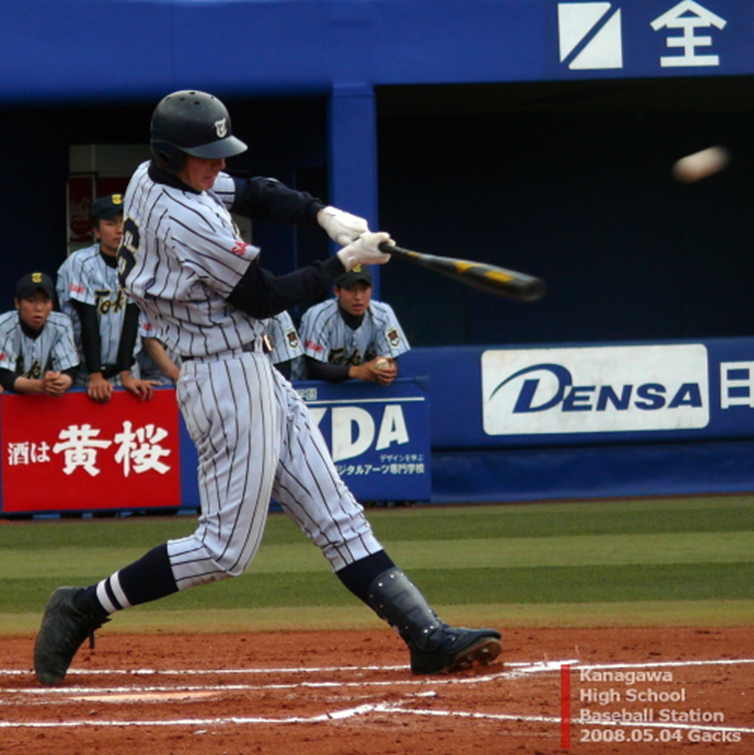 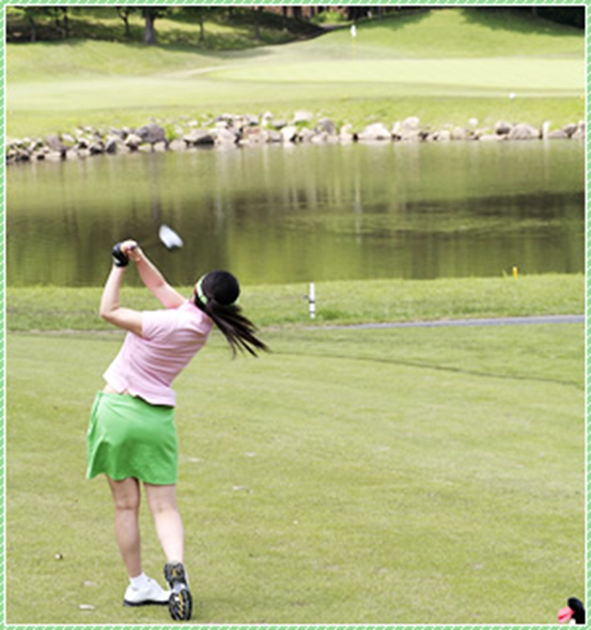 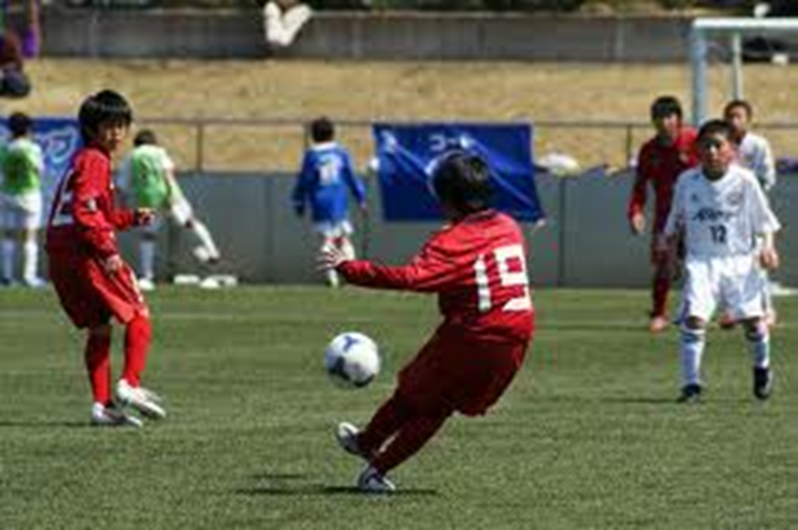 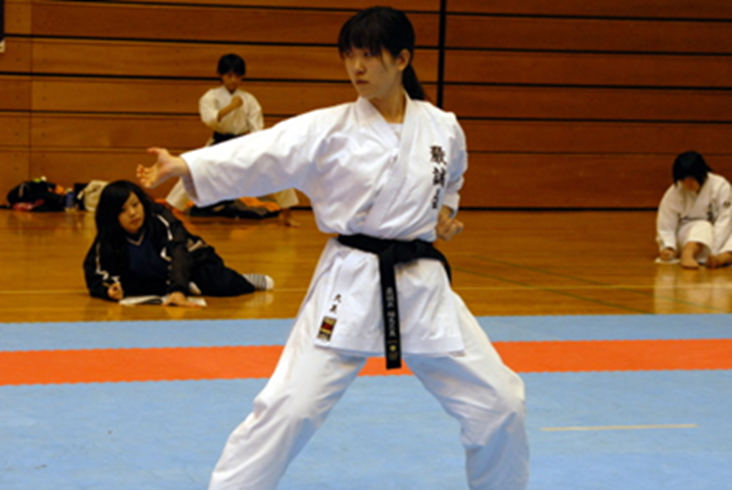 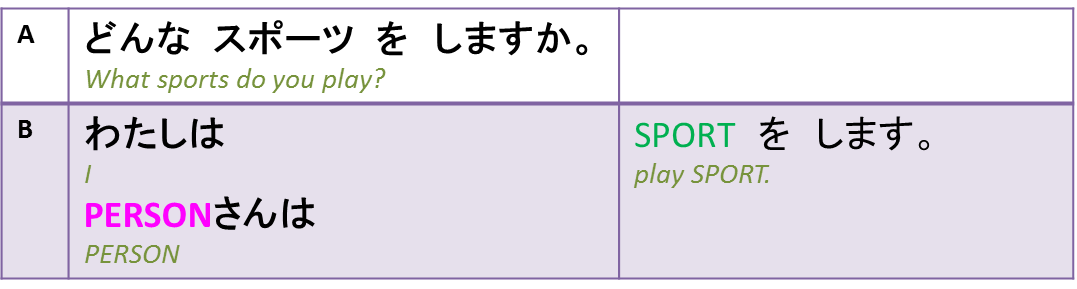 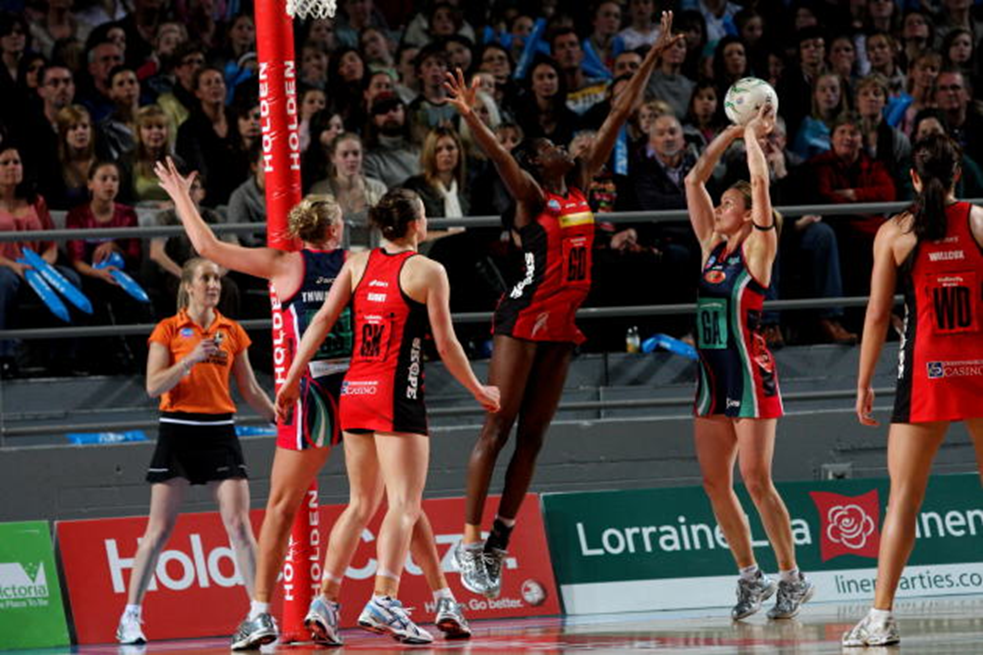 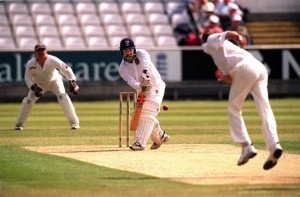 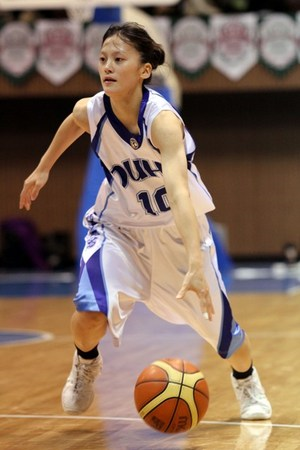 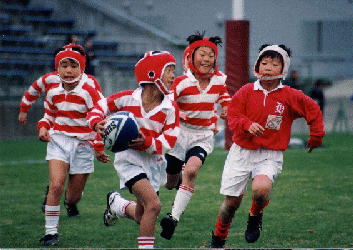 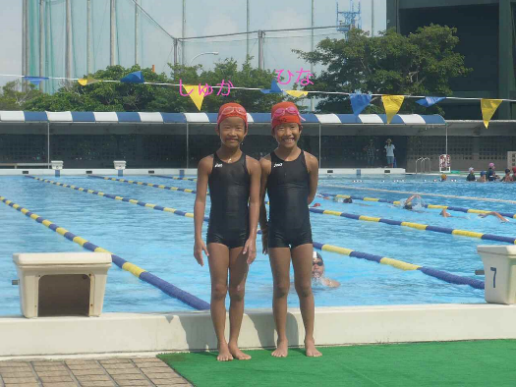 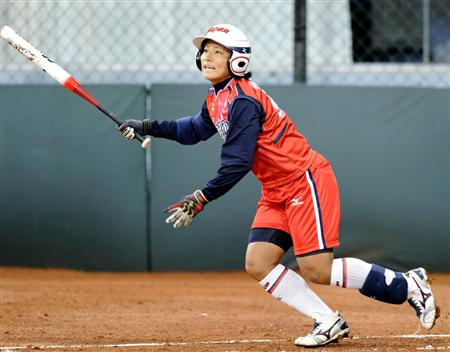 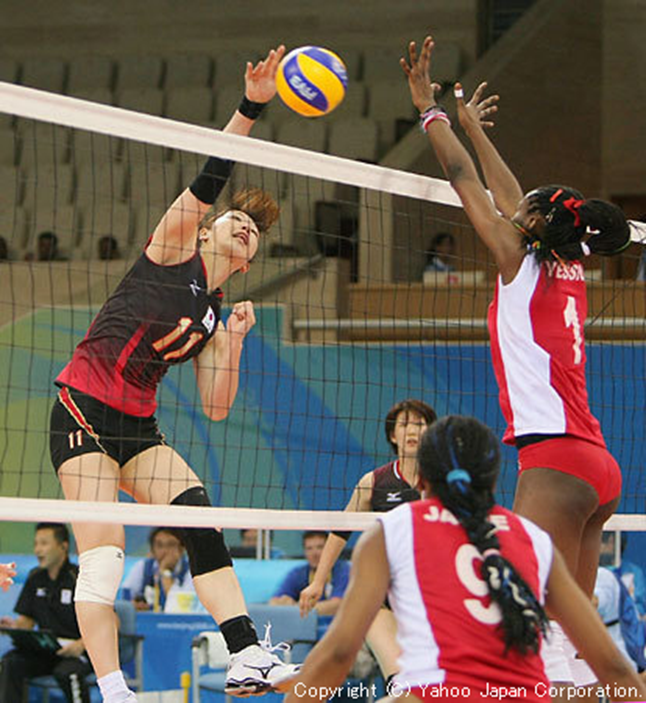 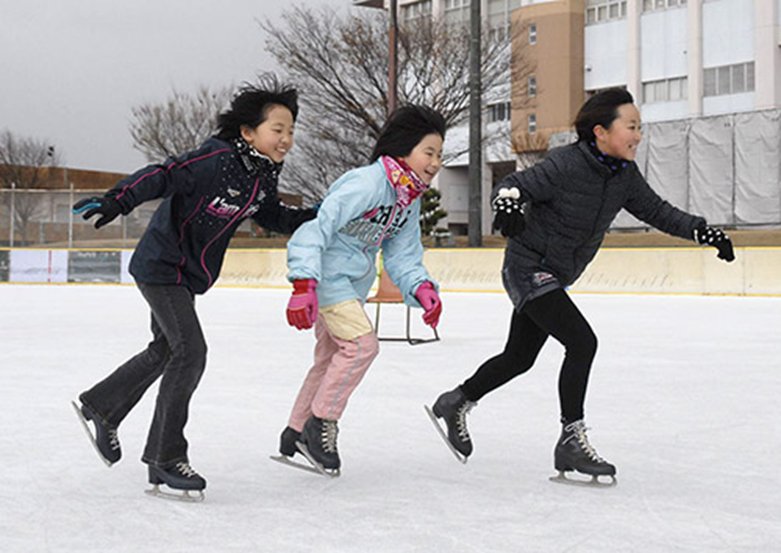 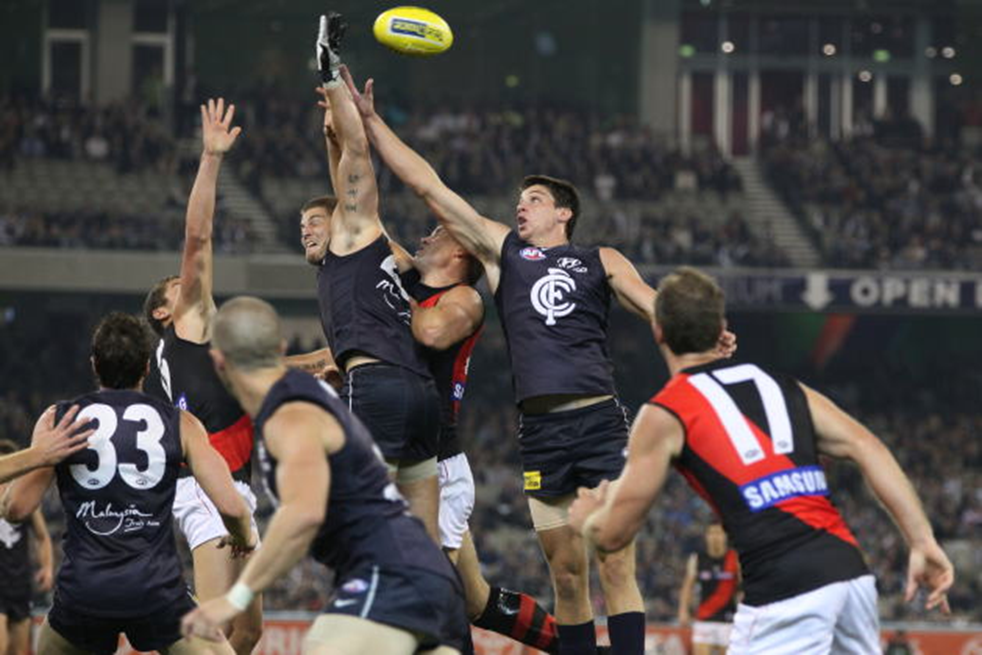 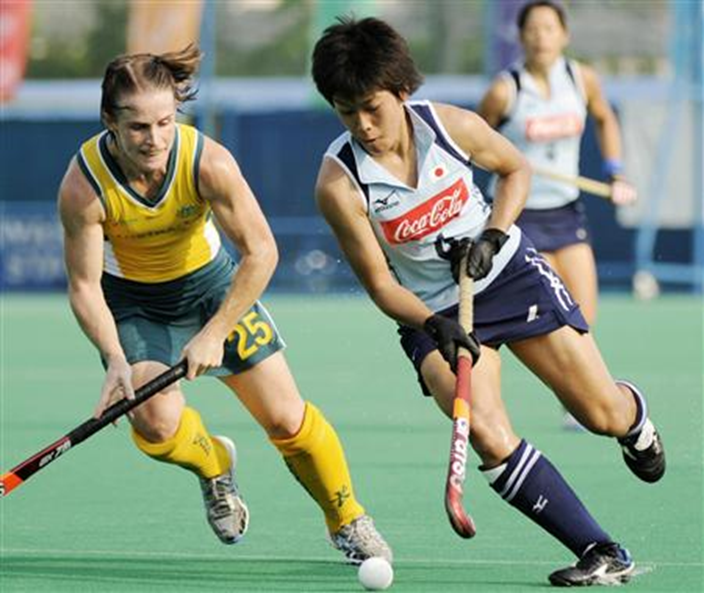 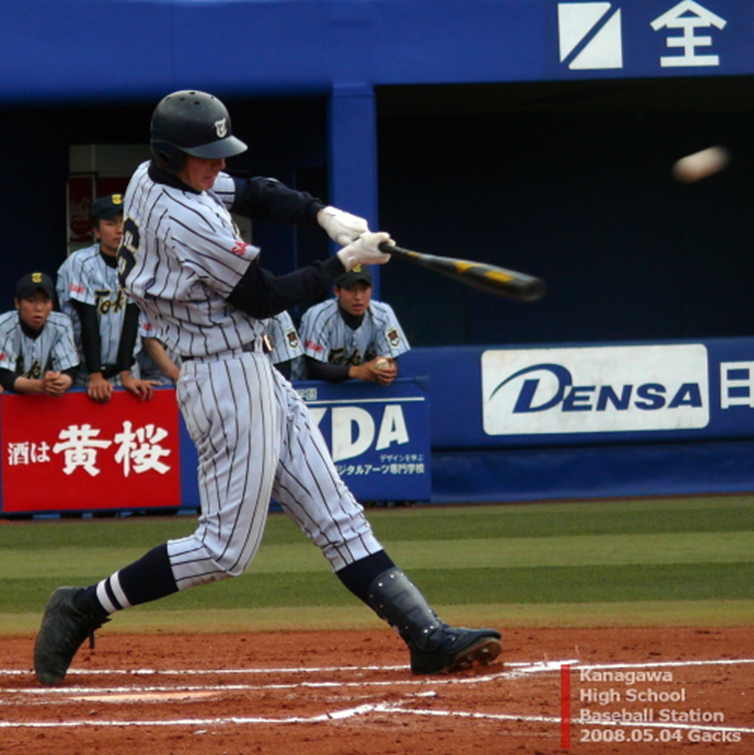 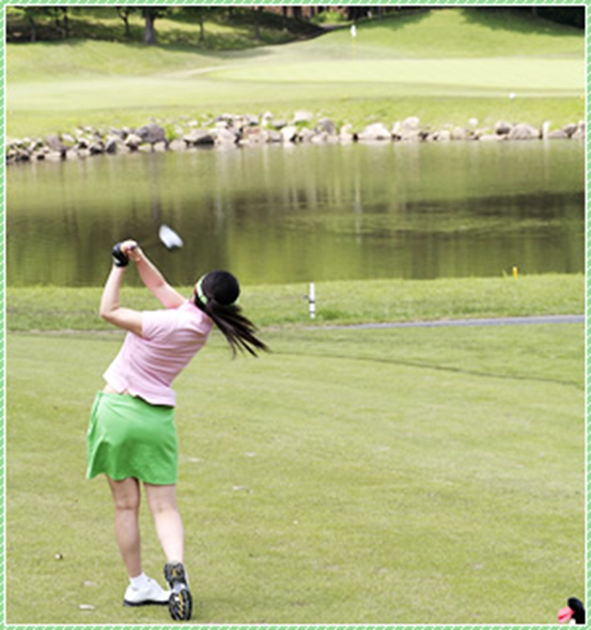 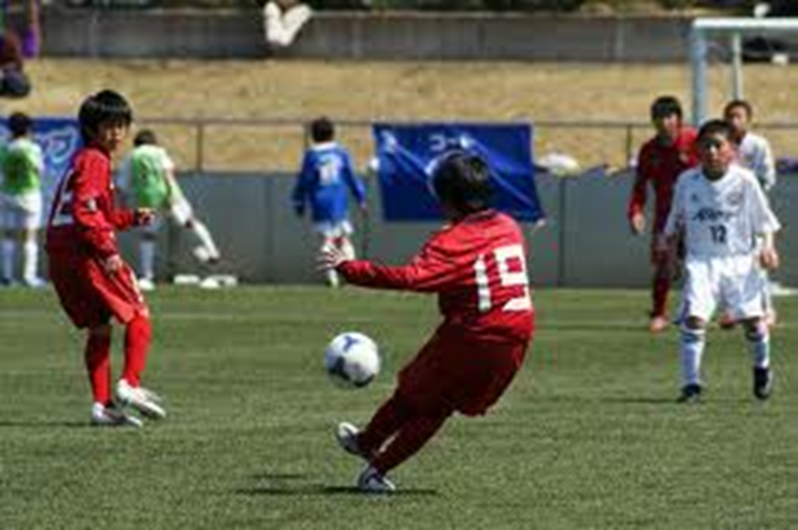 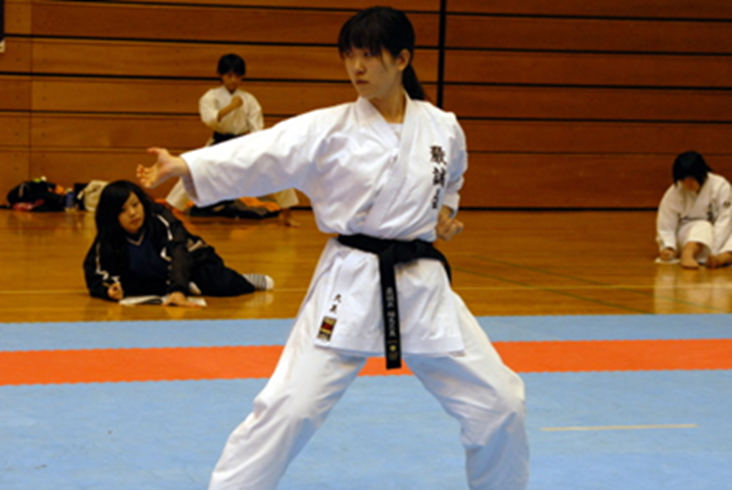 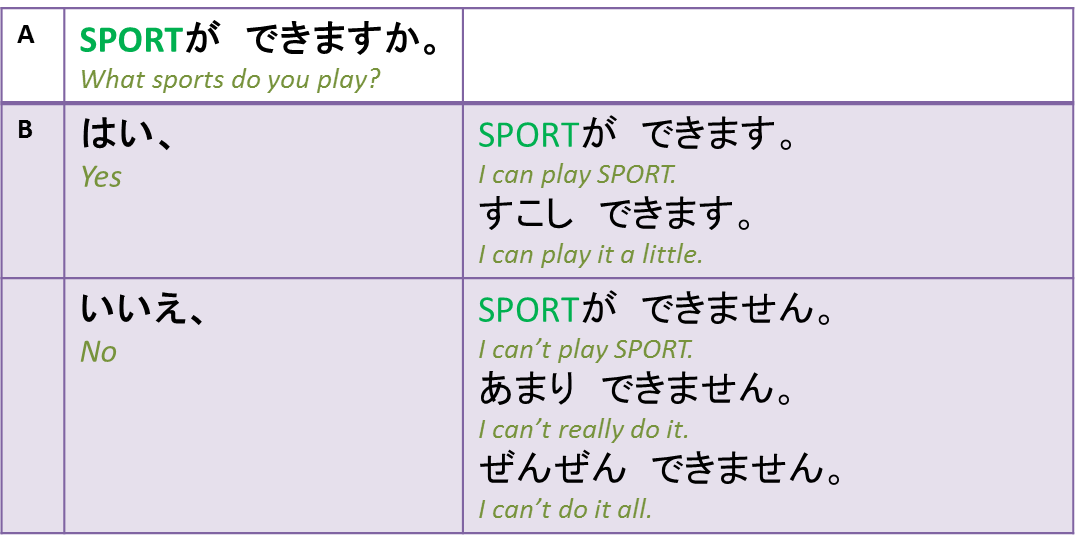 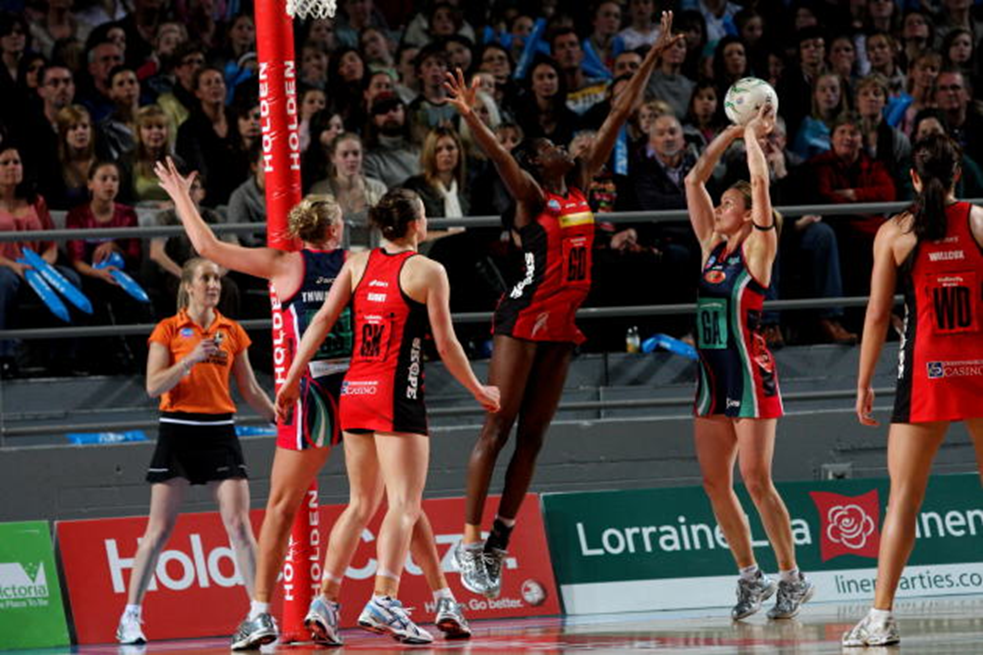 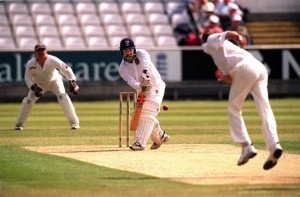 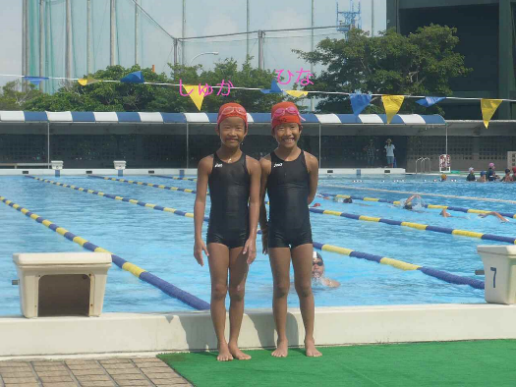 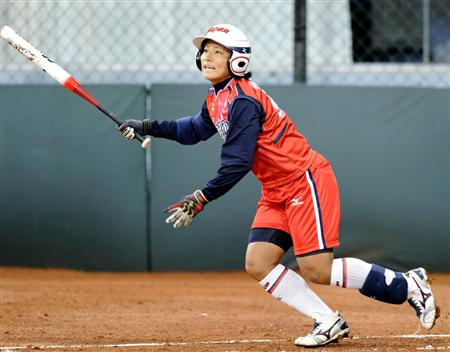 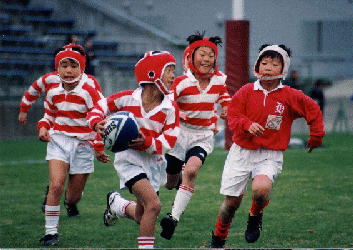 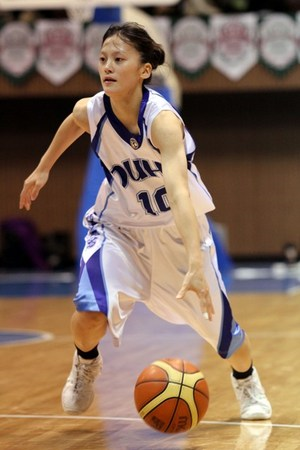 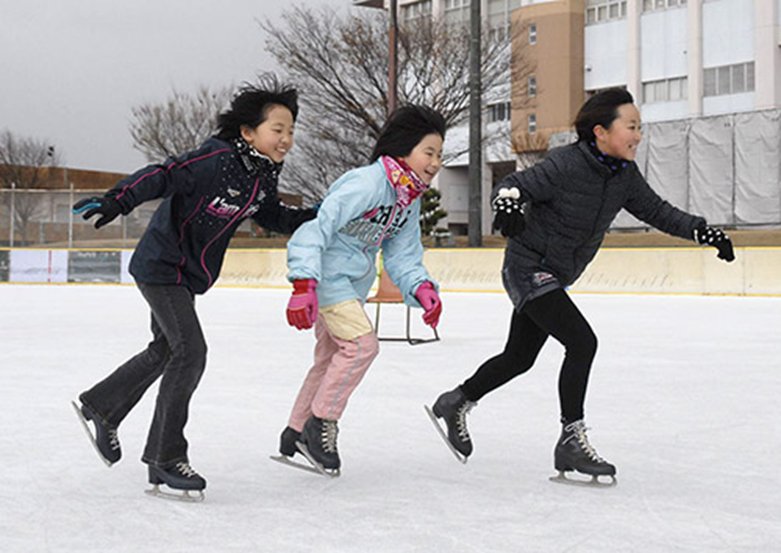 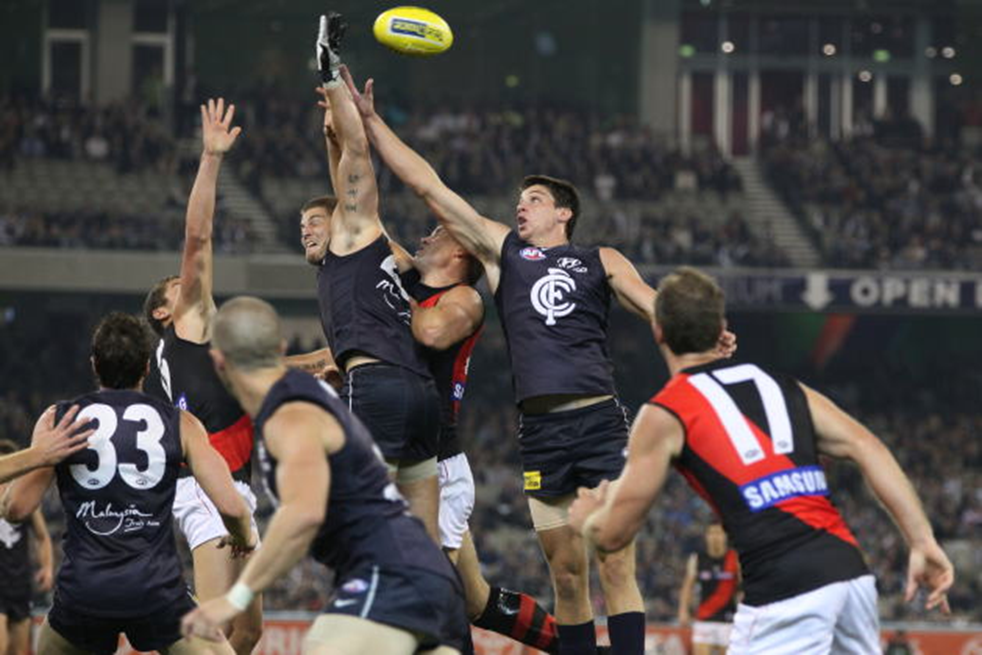 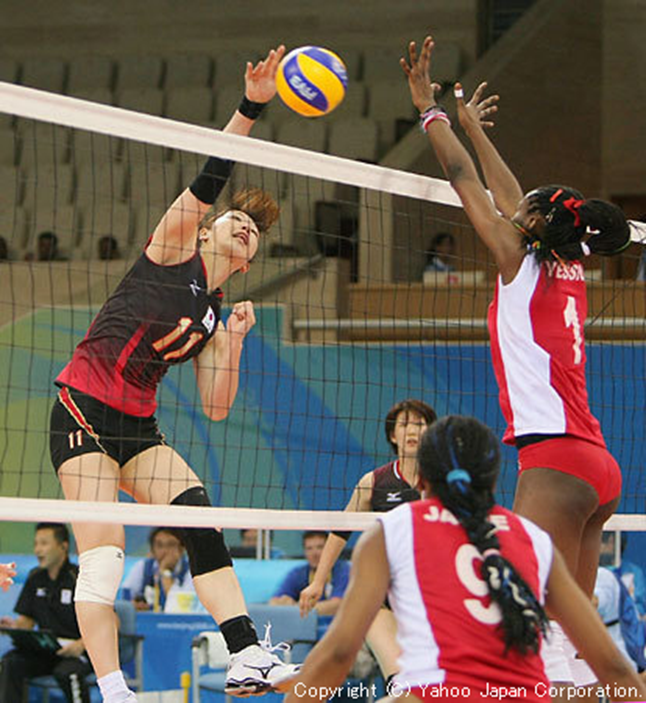 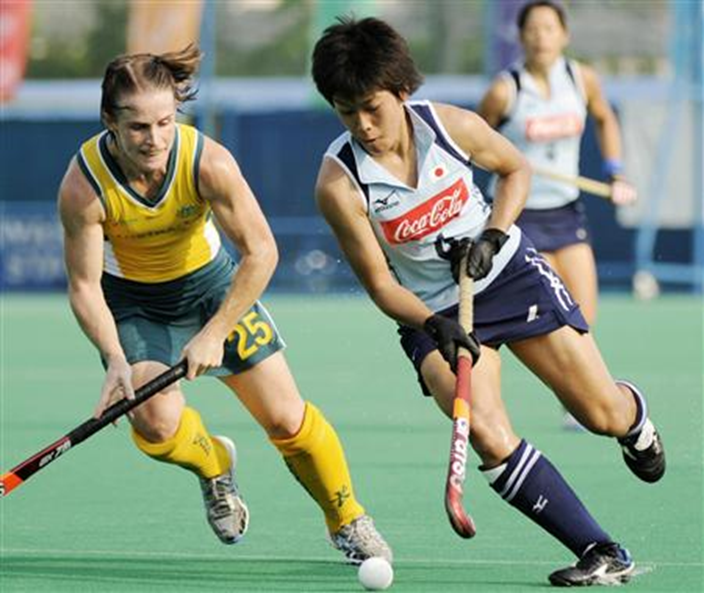 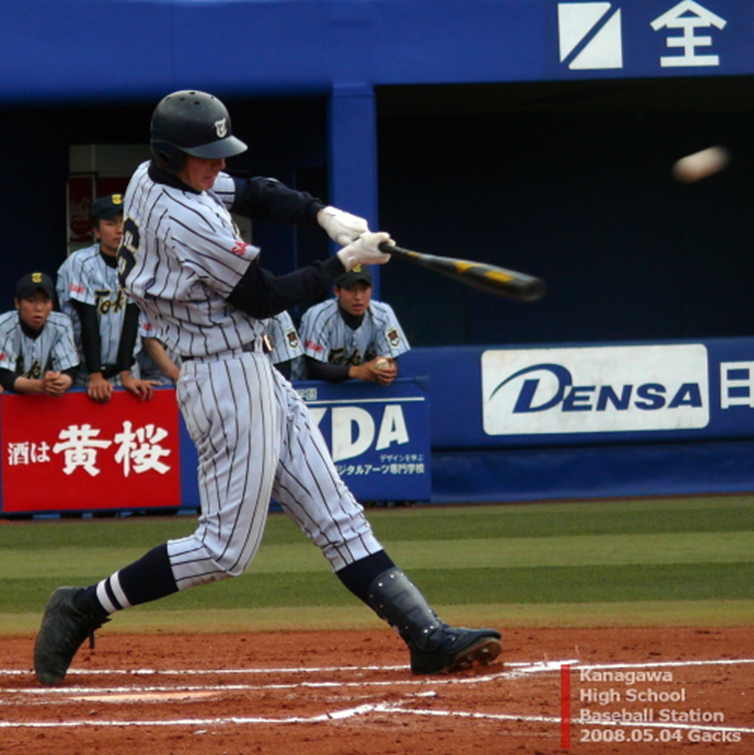 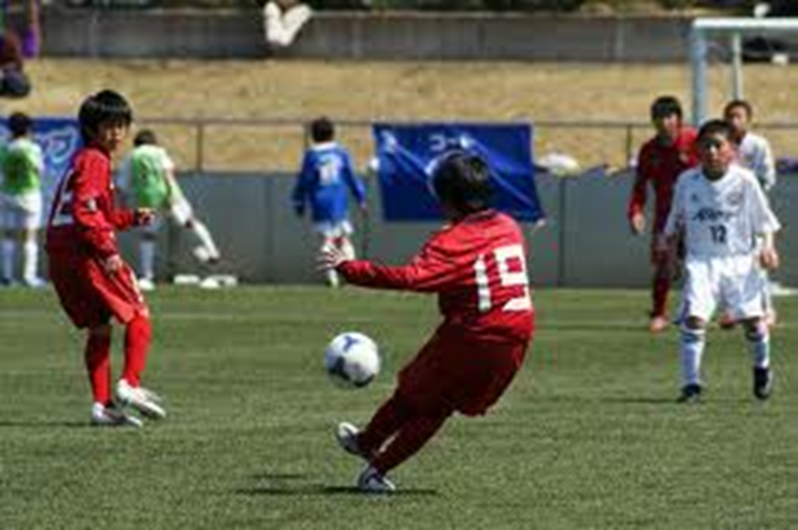 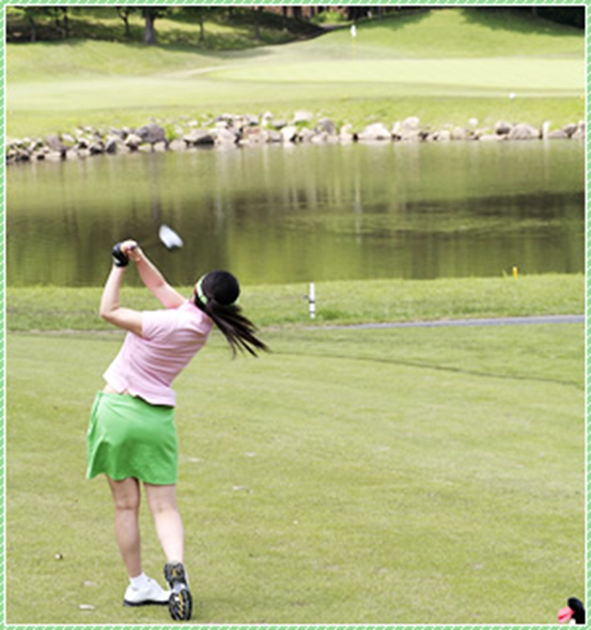 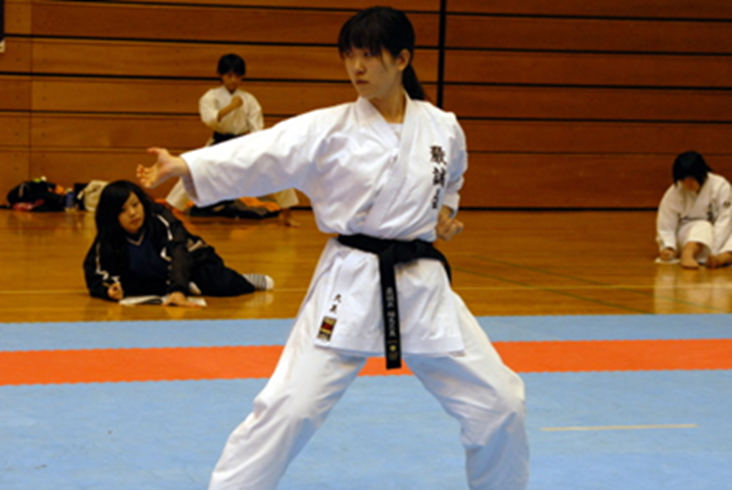 はじめました
~ started
はじめました = BEGAN
To say when you started an activity, such as a hobbies, we use はじめました.  To say how many years ago you started we say the number of years followed by ねんまえに.



Example:
I started playing the bass guitar 10 years ago. 			
十年まえに　ベースを　はじめました。
YEARS年まえに　ACTIVITYを　はじめました。
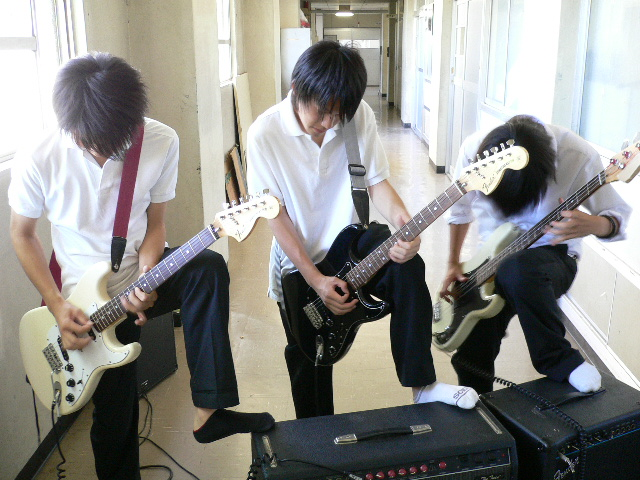 Mirai ¾ page 32
Can you talk about when you started the following hobbies?
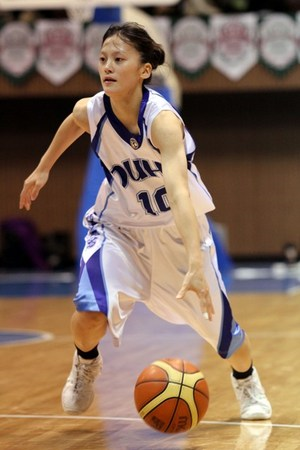 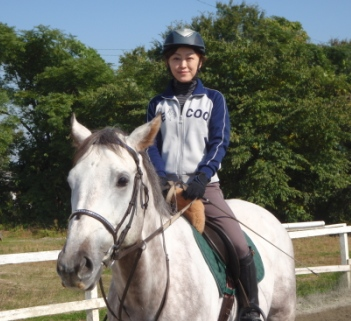 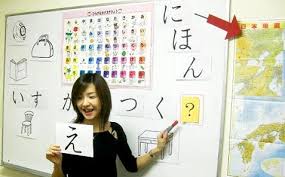 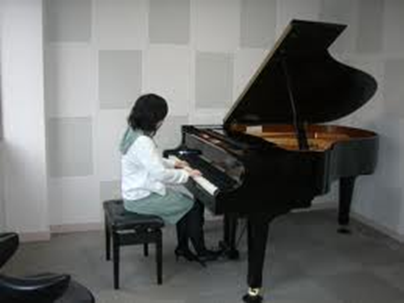 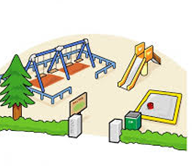 にほんごの　　　　　べんきょう　ー　3年
バスケットボール
　ー　4年
ピアノ　ー　５年
じょうば　ー　1年
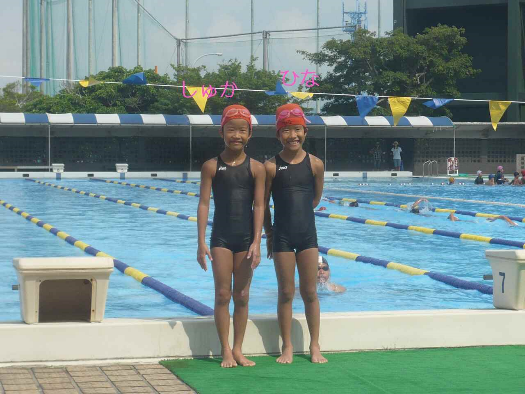 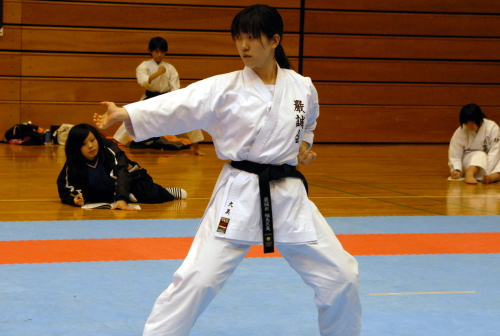 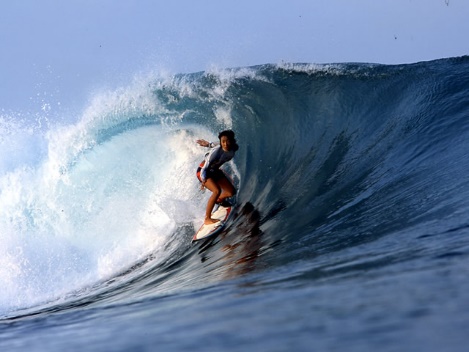 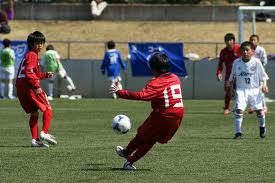 サーフィン　ー　2年
サッカー　ー　9年
からて　ー　10年
すいえい　ー　7年
しゅみは　なんですか。　いつ　はじめましたか。